Aldersgrense 65 år
1
65 års alders
1963 –kullet
2
65 års alders
Opptjening fra 27 år – ikke tidligpensjon
3
65 års alders
Kompensasjonsgrader ved uttak og ved normalder for 1963-kullet. Ikke tidligpensjon. Prosent
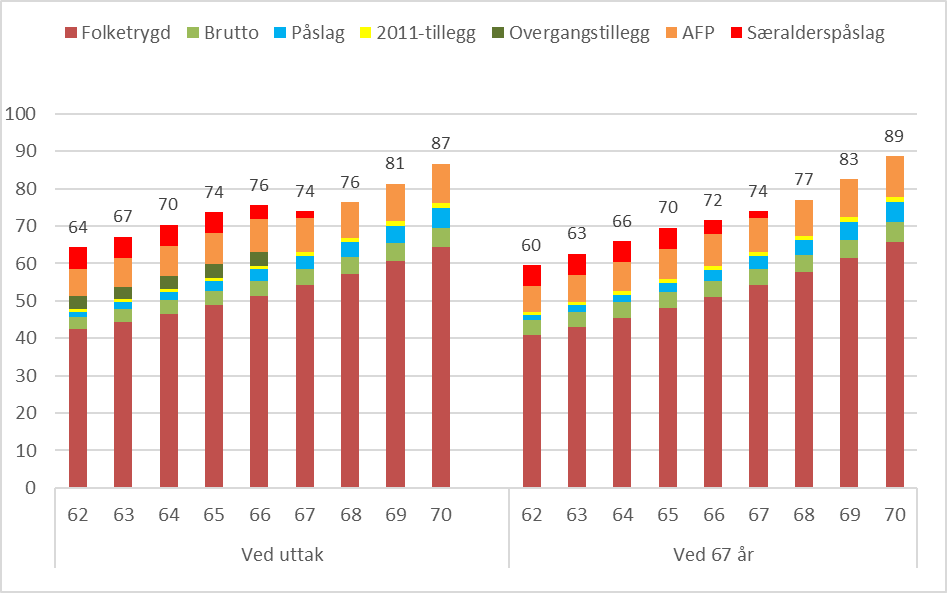 «Normalder» for 1963-kullet: 67 år

Levealdersjustert aldersgrense: 65 år
4
Kompensasjonsgrader ved uttak og ved normalder for 1963-kullet. Ikke tidligpensjon. Prosent
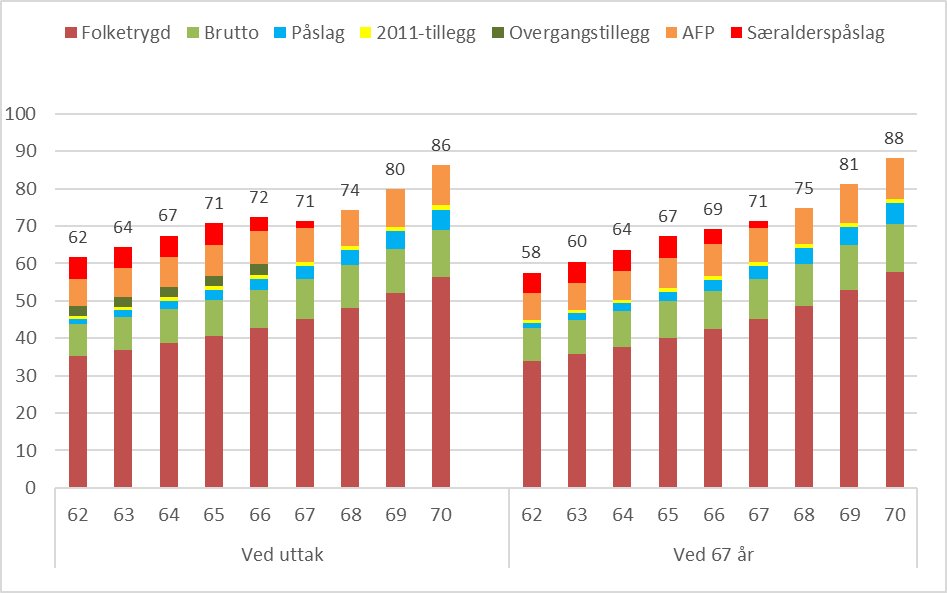 «Normalder» for 1963-kullet: 67 år

Levealdersjustert aldersgrense: 65 år
5
Kompensasjonsgrader ved uttak og ved normalder for 1963-kullet. Ikke tidligpensjon. Prosent
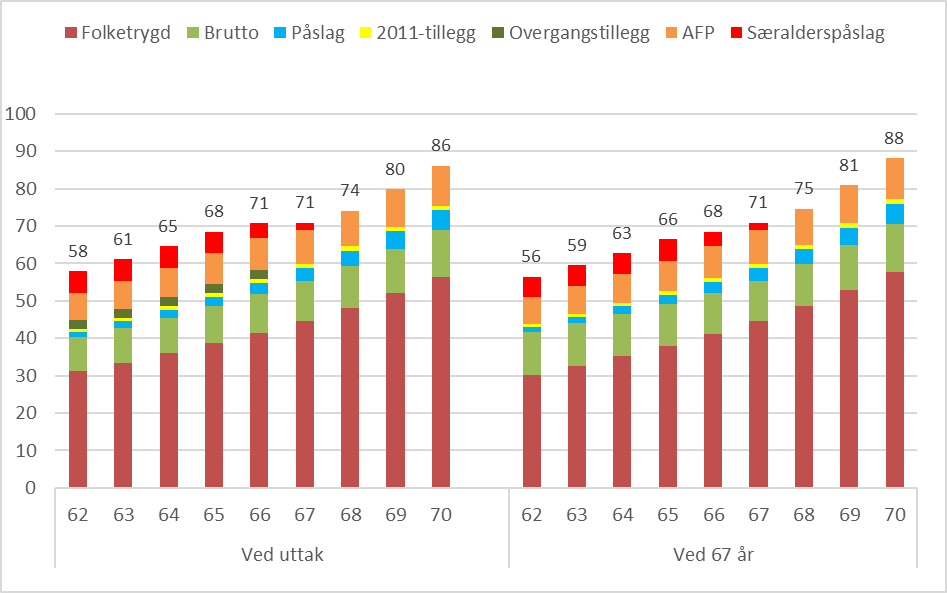 «Normalder» for 1963-kullet: 67 år

Levealdersjustert aldersgrense: 65 år
6
Kompensasjonsgrader ved uttak og ved normalder for 1963-kullet. Ikke tidligpensjon. Prosent
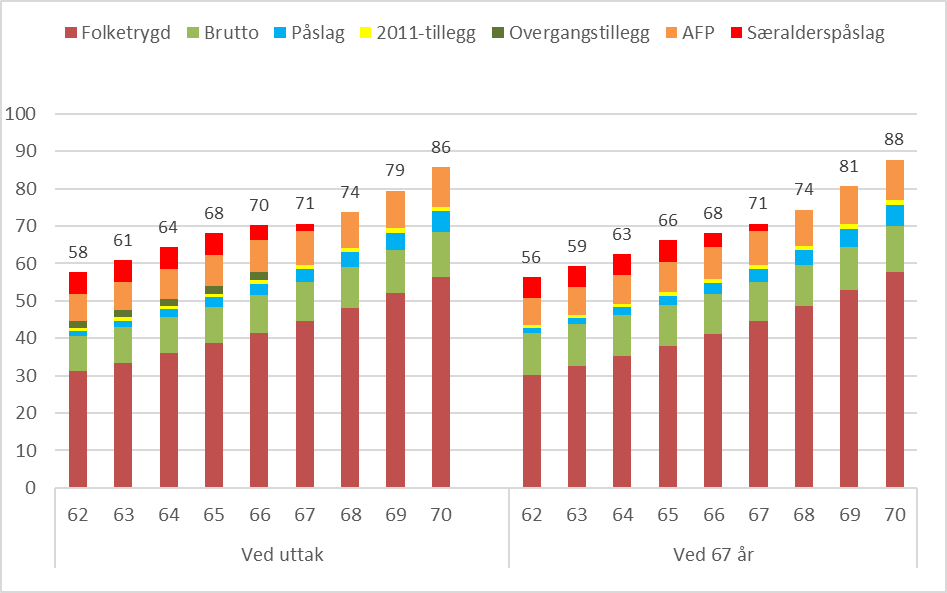 «Normalder» for 1963-kullet: 67 år

Levealdersjustert aldersgrense: 65 år
7
Kompensasjonsgrader ved uttak og ved normalder for 1963-kullet. Ikke tidligpensjon. Prosent
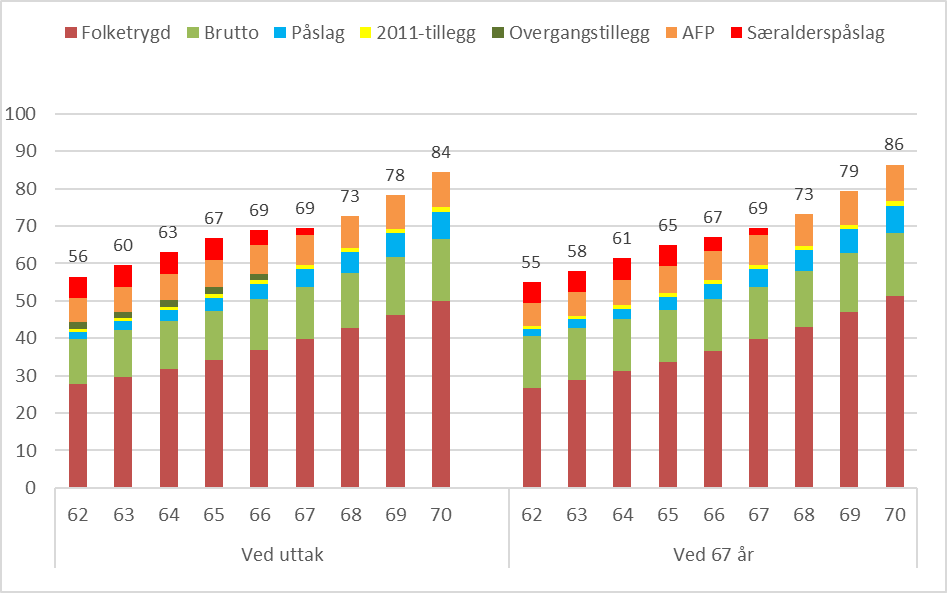 «Normalder» for 1963-kullet: 67 år

Levealdersjustert aldersgrense: 65 år
8
Opptjening fra 27 år –tidligpensjon
9
65 års alders
Kompensasjonsgrader ved uttak og ved normalder for 1963-kullet. Tidligpensjon. Prosent
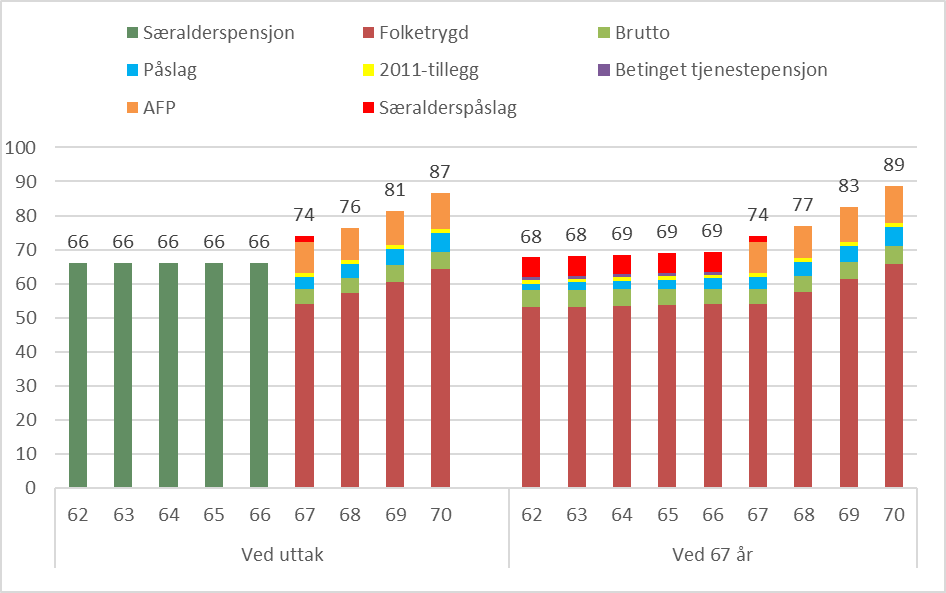 «Normalder» for 1963-kullet: 67 år

Levealdersjustert aldersgrense: 65 år
10
Kompensasjonsgrader ved uttak og ved normalder for 1963-kullet. Tidligpensjon. Prosent
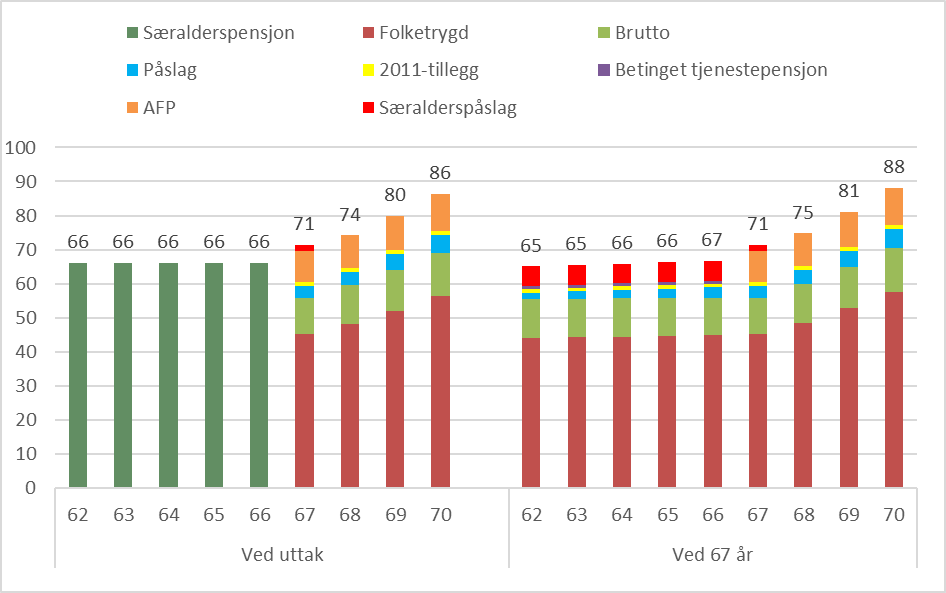 «Normalder» for 1963-kullet: 67 år

Levealdersjustert aldersgrense: 65 år
11
Kompensasjonsgrader ved uttak og ved normalder for 1963-kullet. Tidligpensjon. Prosent
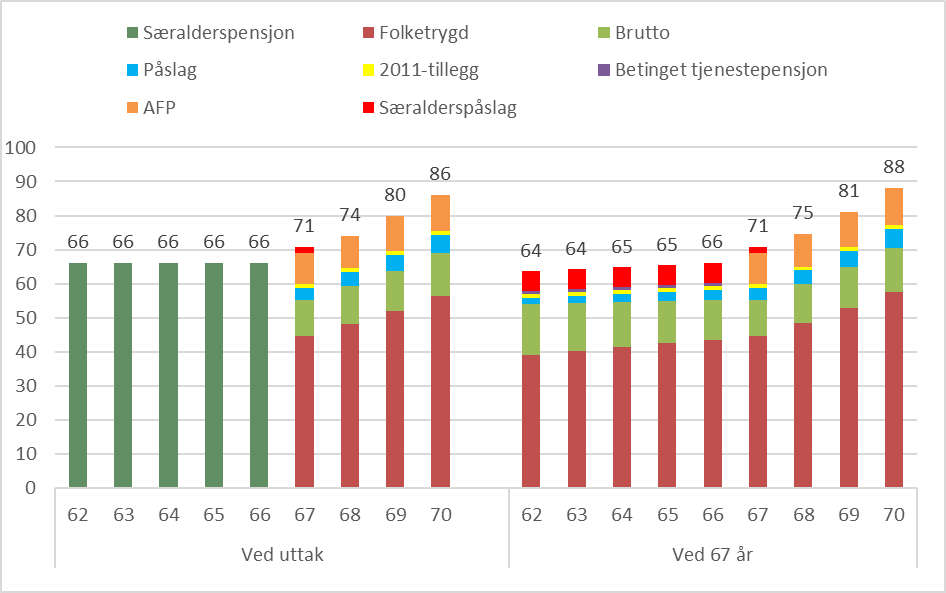 «Normalder» for 1963-kullet: 67 år

Levealdersjustert aldersgrense: 65 år
12
Kompensasjonsgrader ved uttak og ved normalder for 1963-kullet. Tidligpensjon. Prosent
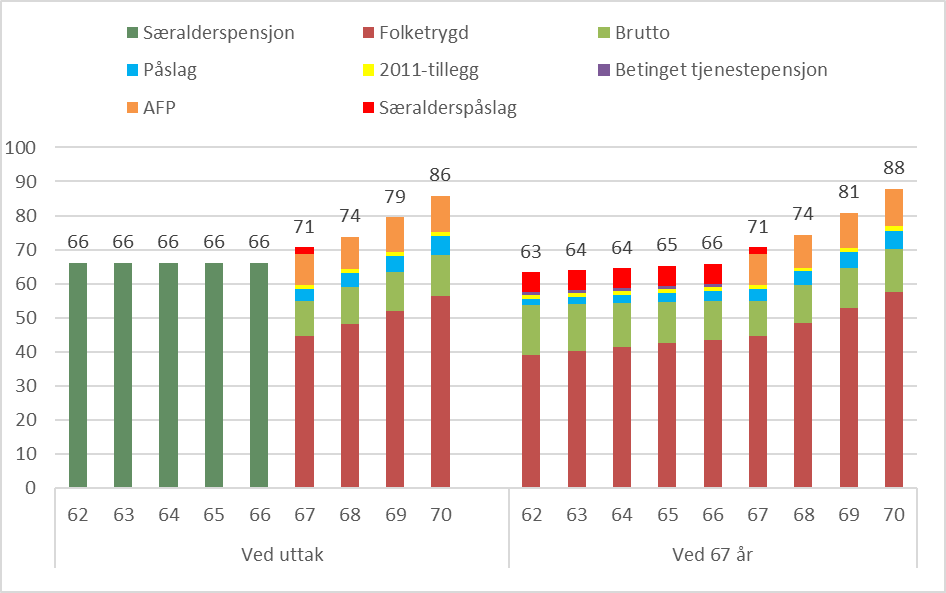 «Normalder» for 1963-kullet: 67 år

Levealdersjustert aldersgrense: 65 år
13
Kompensasjonsgrader ved uttak og ved normalder for 1963-kullet. Ikke tidligpensjon. Prosent
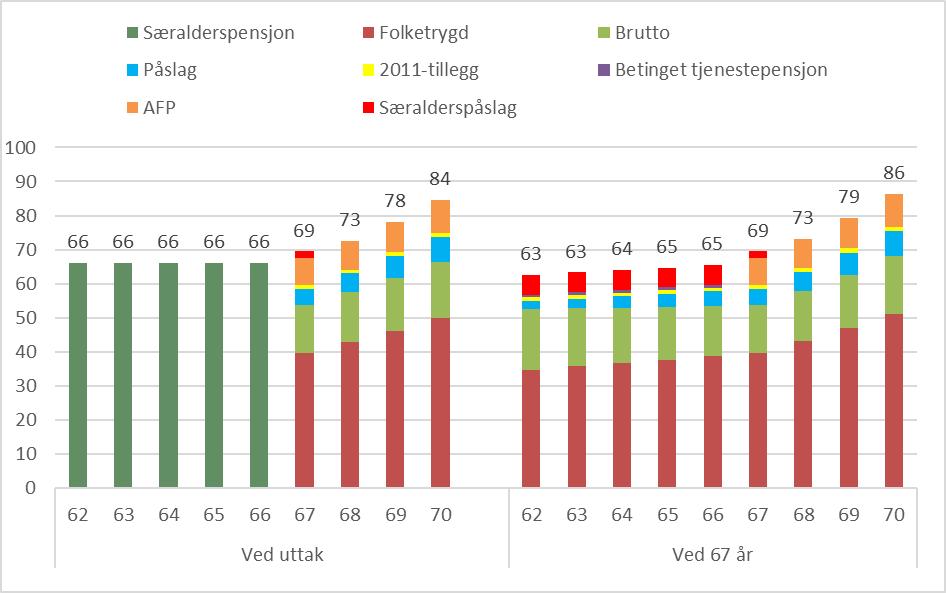 «Normalder» for 1963-kullet: 67 år

Levealdersjustert aldersgrense: 65 år
14
Opptjening fra 22 år – ikke tidligpensjon
15
65 års alders
Kompensasjonsgrader ved uttak og ved normalder for 1963-kullet. Ikke tidligpensjon. Prosent
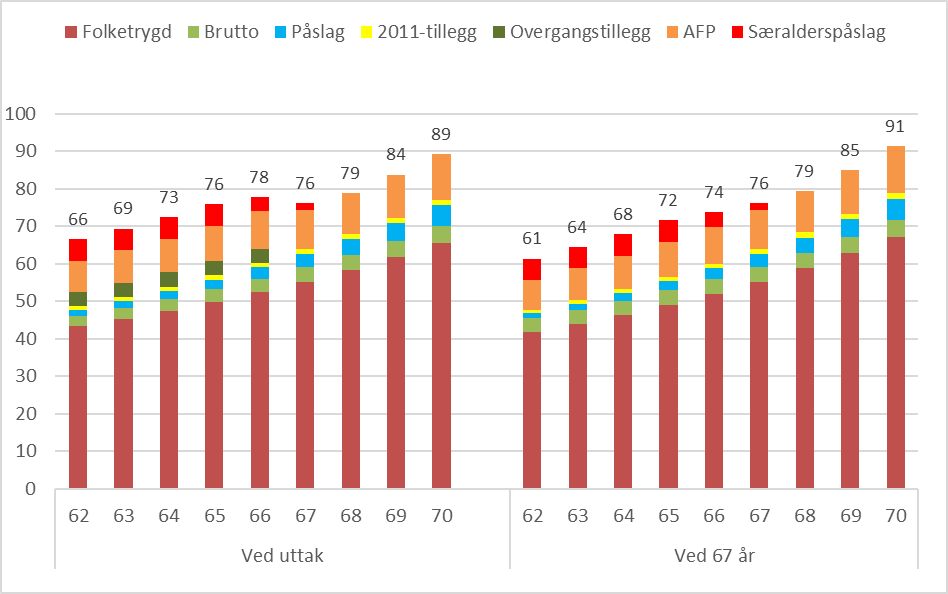 «Normalder» for 1963-kullet: 67 år

Levealdersjustert aldersgrense: 65 år
16
Kompensasjonsgrader ved uttak og ved normalder for 1963-kullet. Ikke tidligpensjon. Prosent
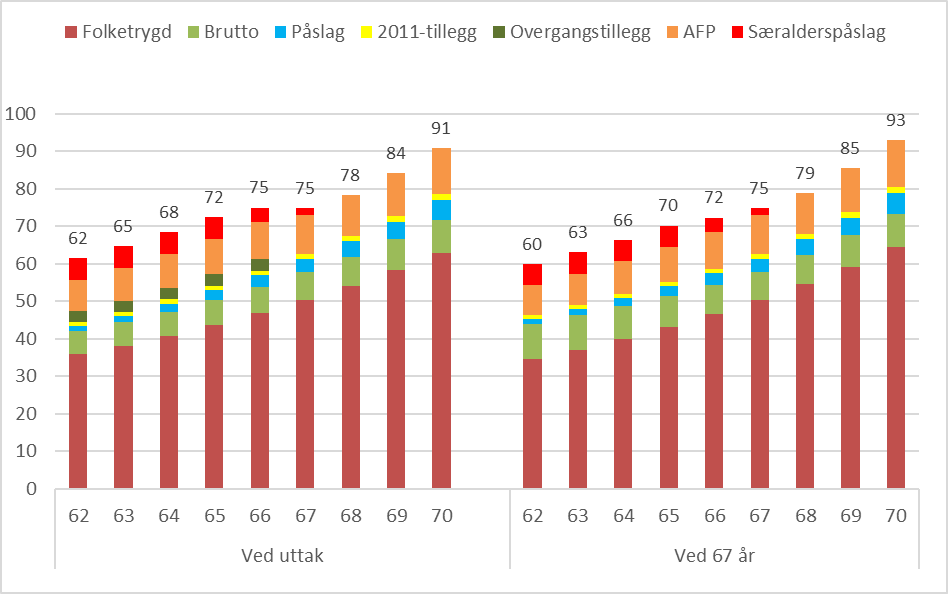 «Normalder» for 1963-kullet: 67 år

Levealdersjustert aldersgrense: 65 år
17
Kompensasjonsgrader ved uttak og ved normalder for 1963-kullet. Ikke tidligpensjon. Prosent
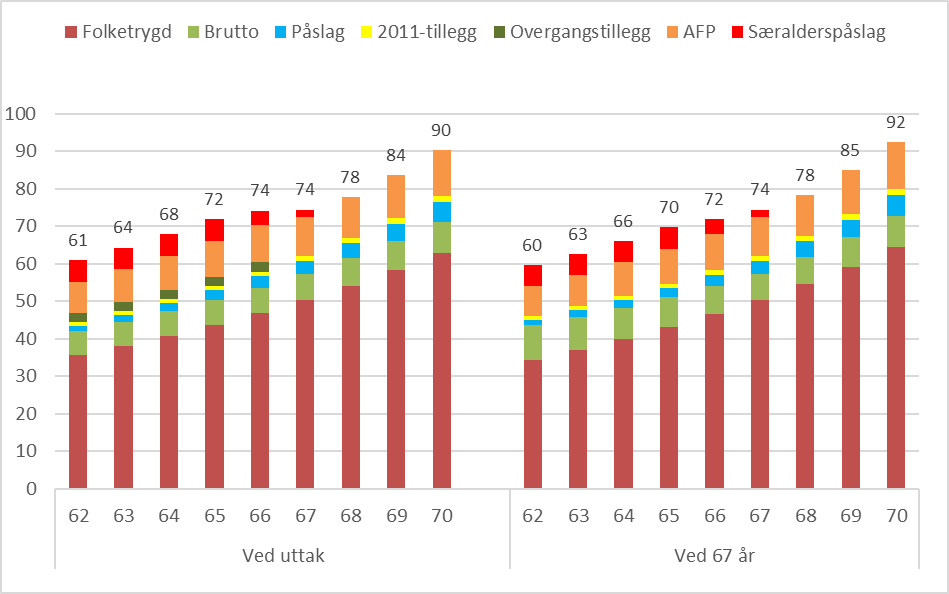 «Normalder» for 1963-kullet: 67 år

Levealdersjustert aldersgrense: 65 år
18
Kompensasjonsgrader ved uttak og ved normalder for 1963-kullet. Ikke tidligpensjon. Prosent
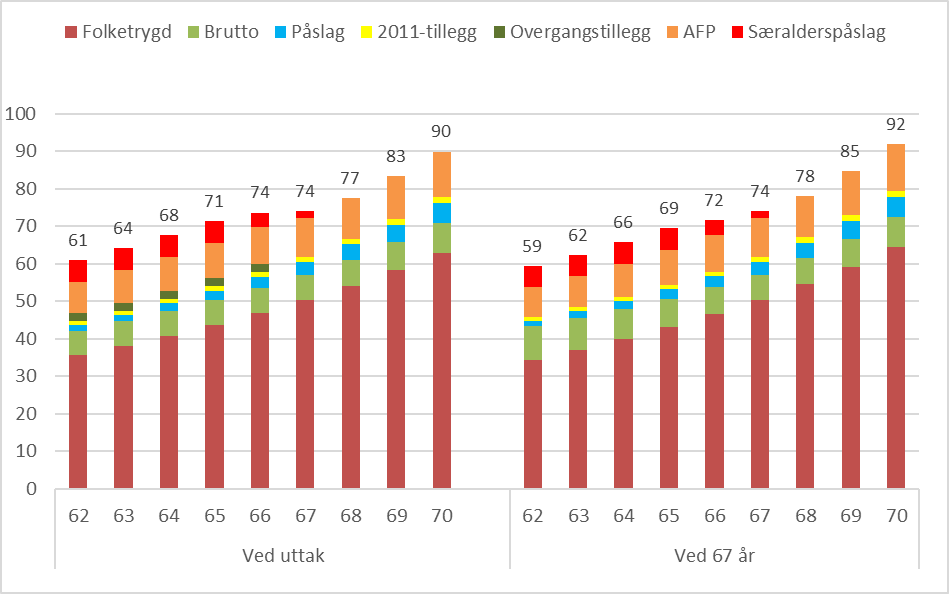 «Normalder» for 1963-kullet: 67 år

Levealdersjustert aldersgrense: 65 år
19
Kompensasjonsgrader ved uttak og ved normalder for 1963-kullet. Ikke tidligpensjon. Prosent
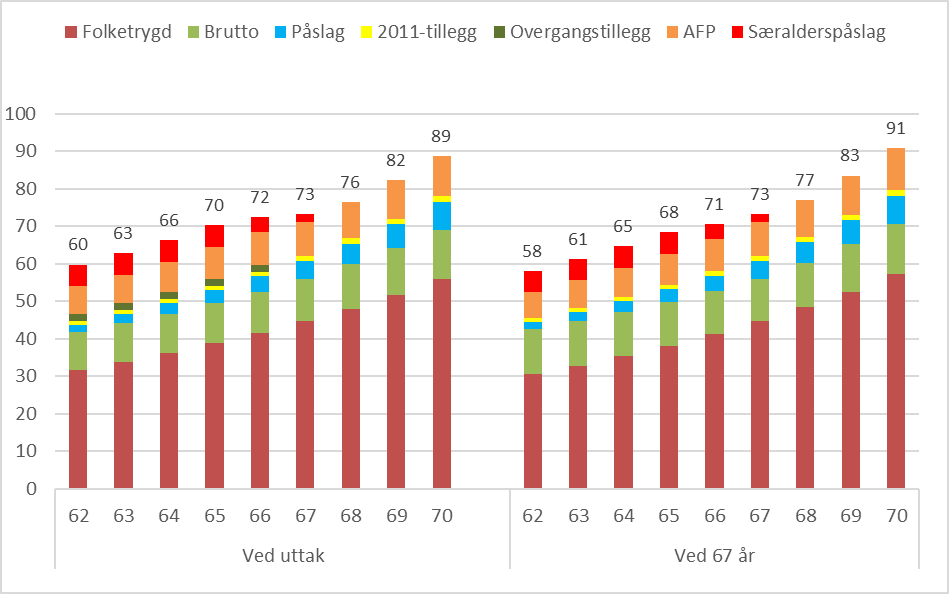 «Normalder» for 1963-kullet: 67 år

Levealdersjustert aldersgrense: 65 år
20
Opptjening fra 22 år –tidligpensjon
21
65 års alders
Kompensasjonsgrader ved uttak og ved normalder for 1963-kullet. Tidligpensjon. Prosent
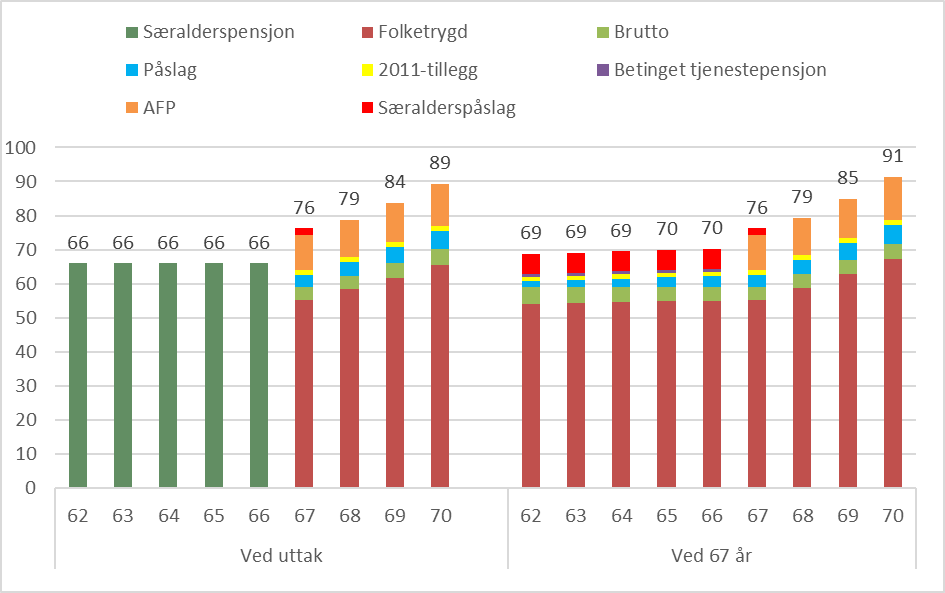 «Normalder» for 1963-kullet: 67 år

Levealdersjustert aldersgrense: 65 år
22
Kompensasjonsgrader ved uttak og ved normalder for 1963-kullet. Tidligpensjon. Prosent
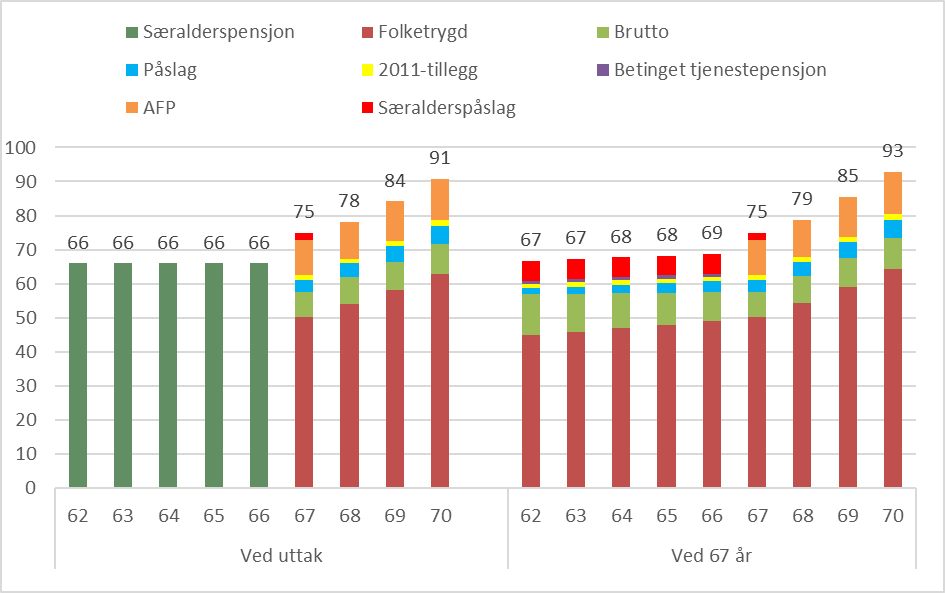 «Normalder» for 1963-kullet: 67 år

Levealdersjustert aldersgrense: 65 år
23
Kompensasjonsgrader ved uttak og ved normalder for 1963-kullet. Tidligpensjon. Prosent
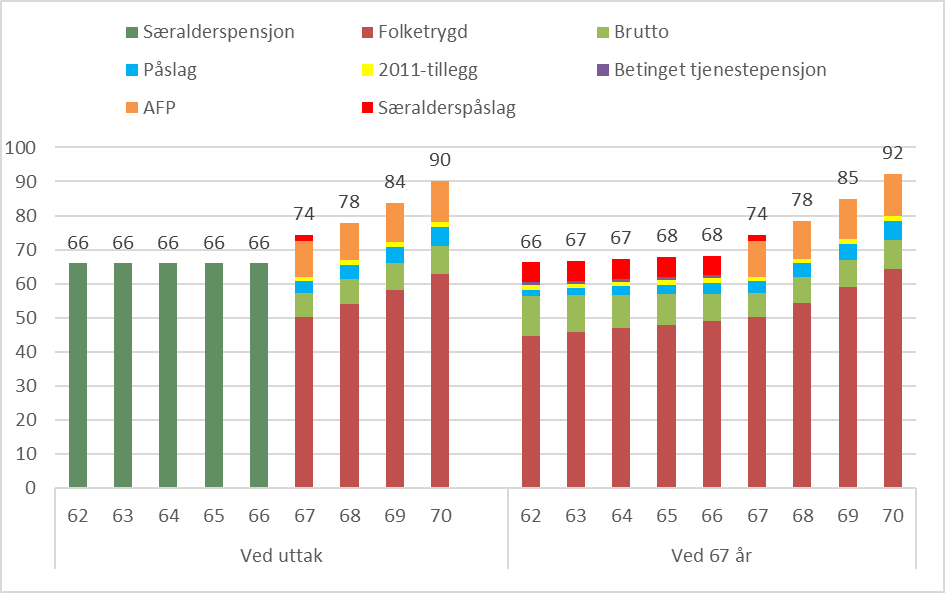 «Normalder» for 1963-kullet: 67 år

Levealdersjustert aldersgrense: 65 år
24
Kompensasjonsgrader ved uttak og ved normalder for 1963-kullet. Tidligpensjon. Prosent
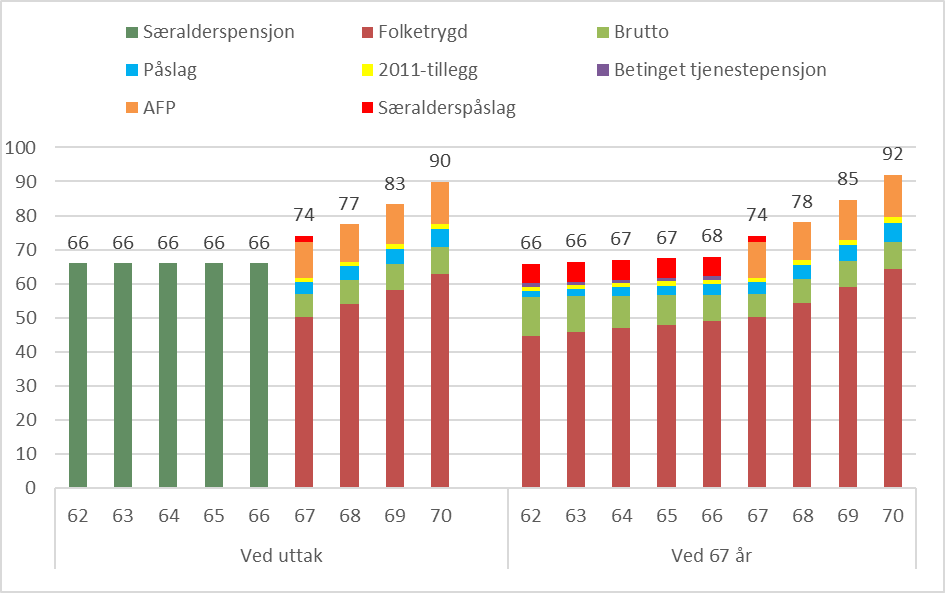 «Normalder» for 1963-kullet: 67 år

Levealdersjustert aldersgrense: 65 år
25
Kompensasjonsgrader ved uttak og ved normalder for 1963-kullet. Tidligpensjon. Prosent
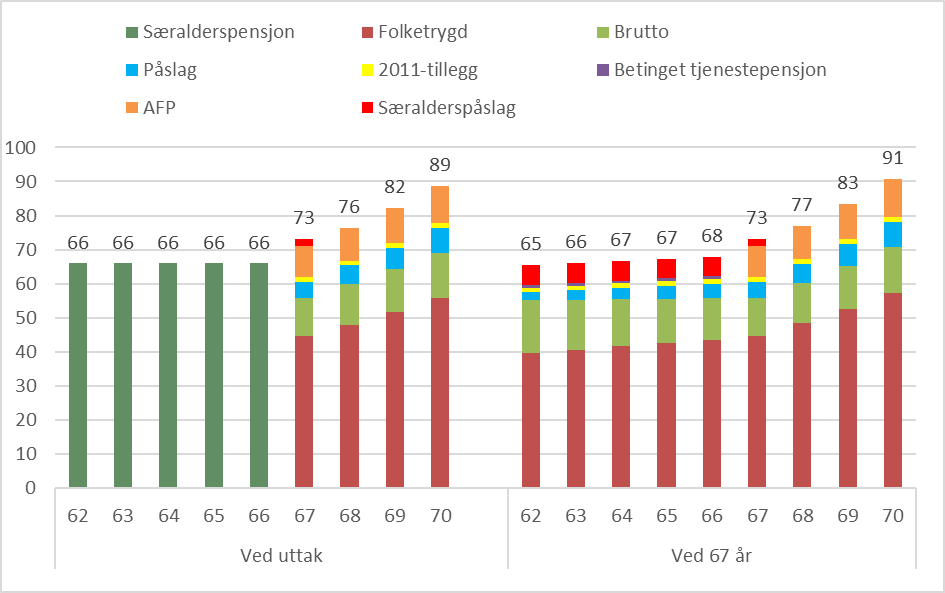 «Normalder» for 1963-kullet: 67 år

Levealdersjustert aldersgrense: 65 år
26
1973 –kullet
27
65 års alders
Opptjening fra 27 år
28
65 års alders
Kompensasjonsgrader ved uttak og ved normalder for 1973-kullet. Prosent
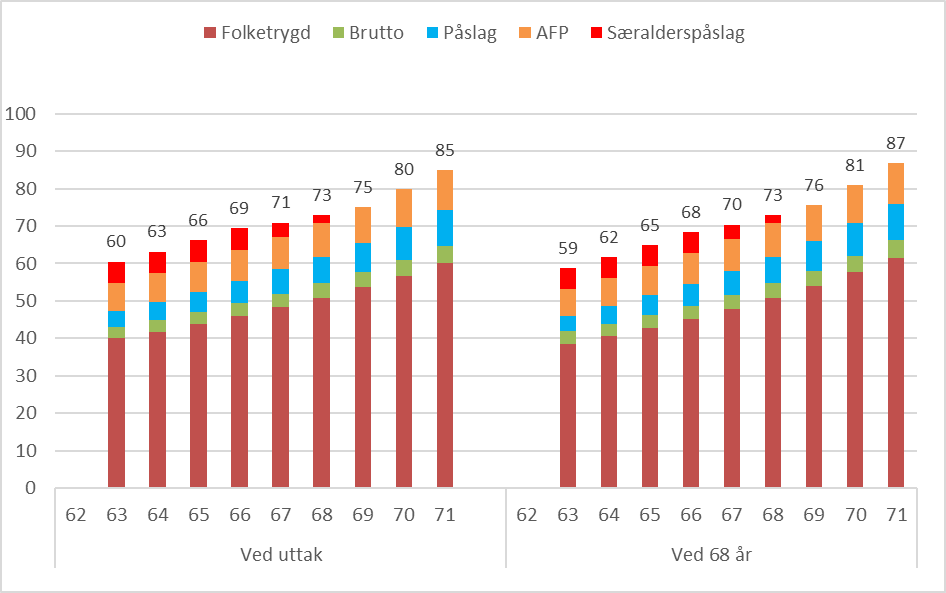 «Normalder» for 1973-kullet: 68 år

Levealdersjustert aldersgrense: 66 år
29
Kompensasjonsgrader ved uttak og ved normalder for 1973-kullet. Prosent
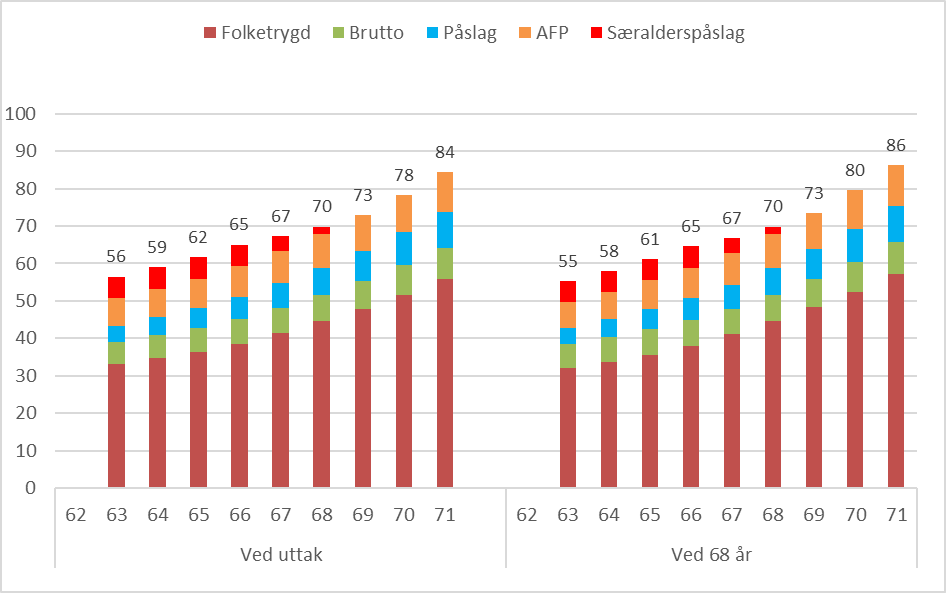 «Normalder» for 1973-kullet: 68 år

Levealdersjustert aldersgrense: 66 år
30
Kompensasjonsgrader ved uttak og ved normalder for 1973-kullet. Prosent
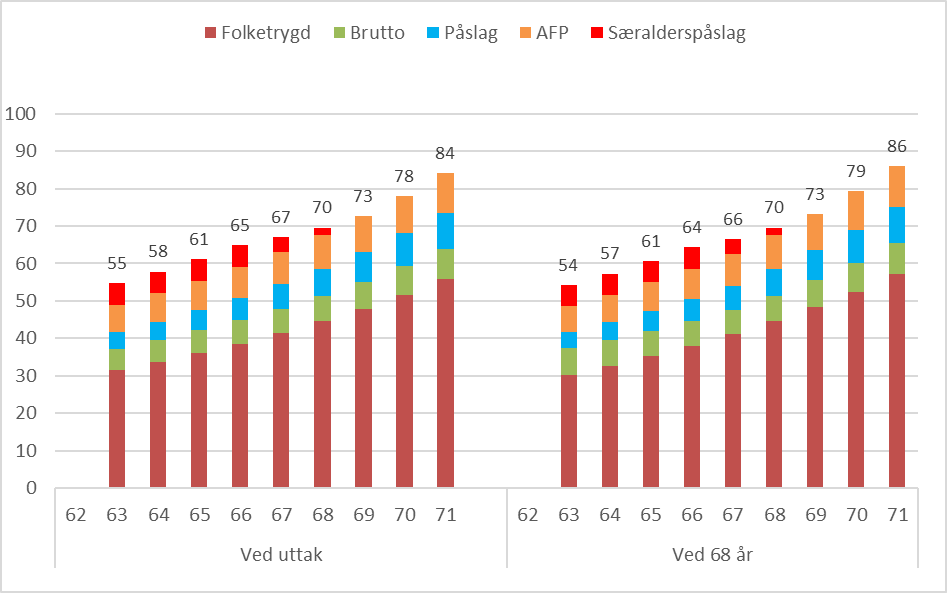 «Normalder» for 1973-kullet: 68 år

Levealdersjustert aldersgrense: 66 år
31
Kompensasjonsgrader ved uttak og ved normalder for 1973-kullet. Prosent
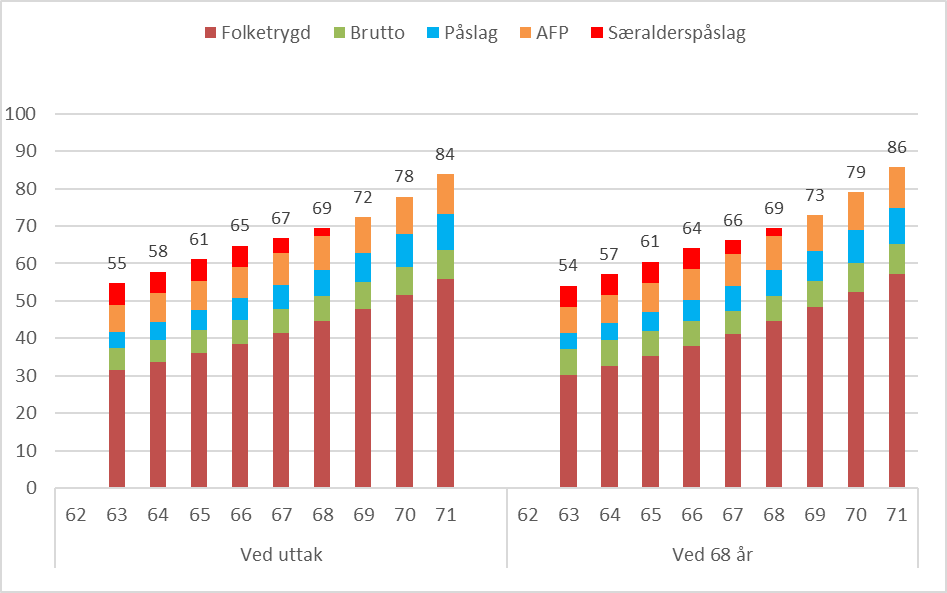 «Normalder» for 1973-kullet: 68 år

Levealdersjustert aldersgrense: 66 år
32
Kompensasjonsgrader ved uttak og ved normalder for 1973-kullet. Prosent
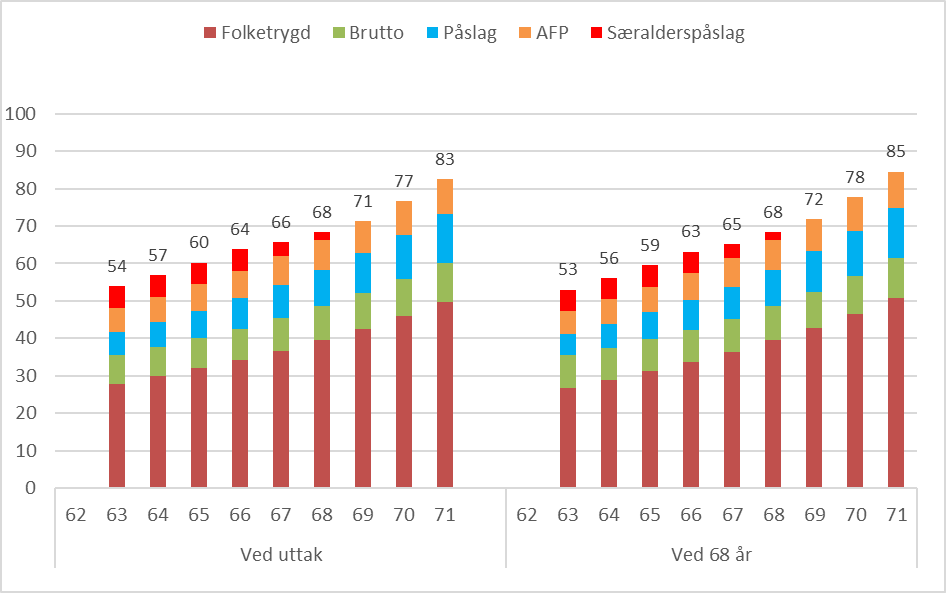 «Normalder» for 1973-kullet: 68 år

Levealdersjustert aldersgrense: 66 år
33
Opptjening fra 22 år
34
65 års alders
Kompensasjonsgrader ved uttak og ved normalder for 1973-kullet. Prosent
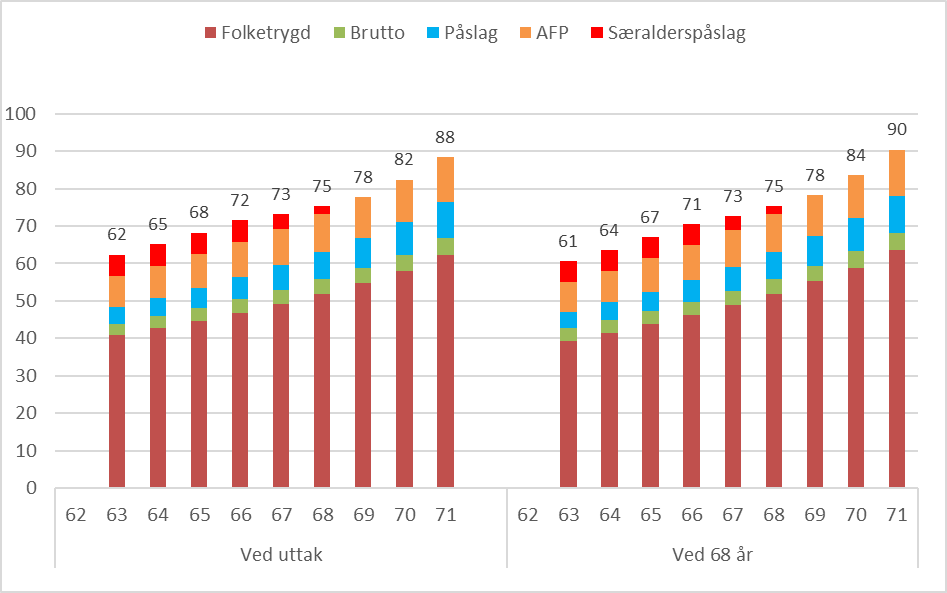 «Normalder» for 1973-kullet: 68 år

Levealdersjustert aldersgrense: 66 år
35
Kompensasjonsgrader ved uttak og ved normalder for 1973-kullet. Prosent
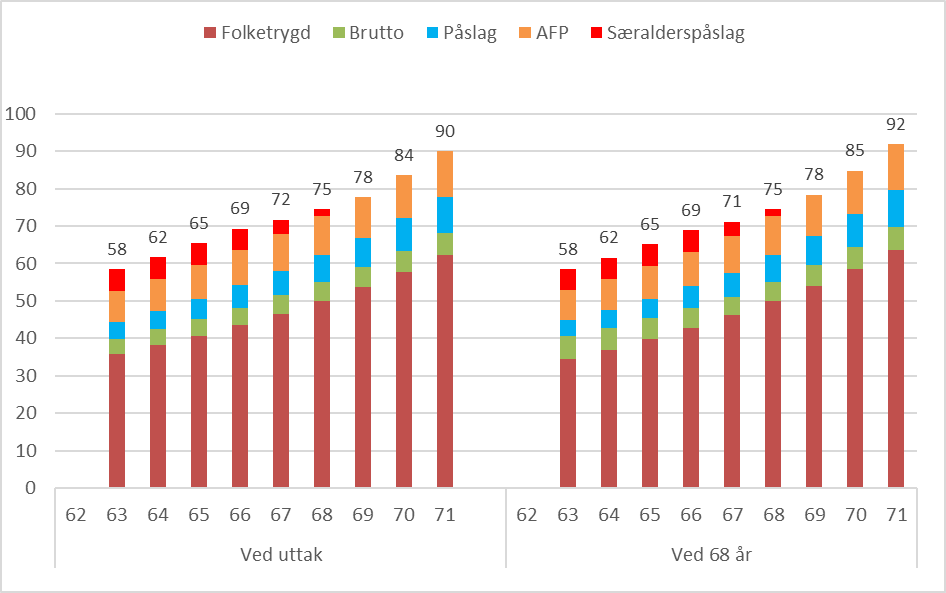 «Normalder» for 1973-kullet: 68 år

Levealdersjustert aldersgrense: 66 år
36
Kompensasjonsgrader ved uttak og ved normalder for 1973-kullet. Prosent
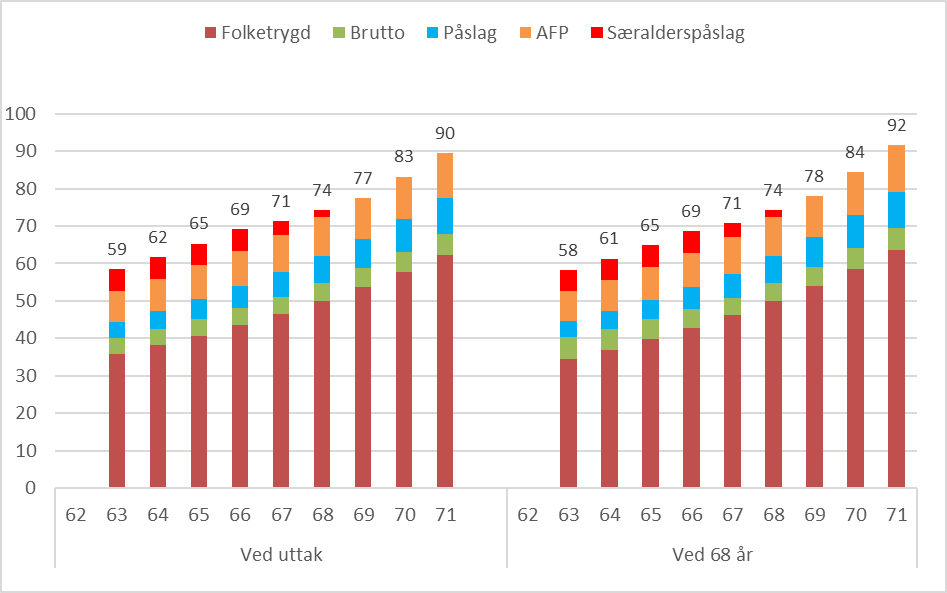 «Normalder» for 1973-kullet: 68 år

Levealdersjustert aldersgrense: 66 år
37
Kompensasjonsgrader ved uttak og ved normalder for 1973-kullet. Prosent
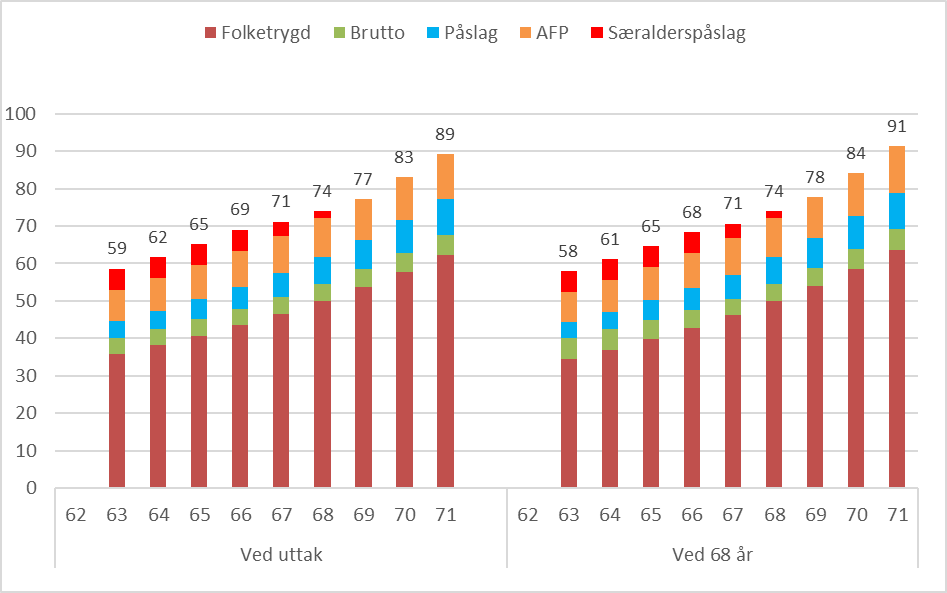 «Normalder» for 1973-kullet: 68 år

Levealdersjustert aldersgrense: 66 år
38
Kompensasjonsgrader ved uttak og ved normalder for 1973-kullet. Prosent
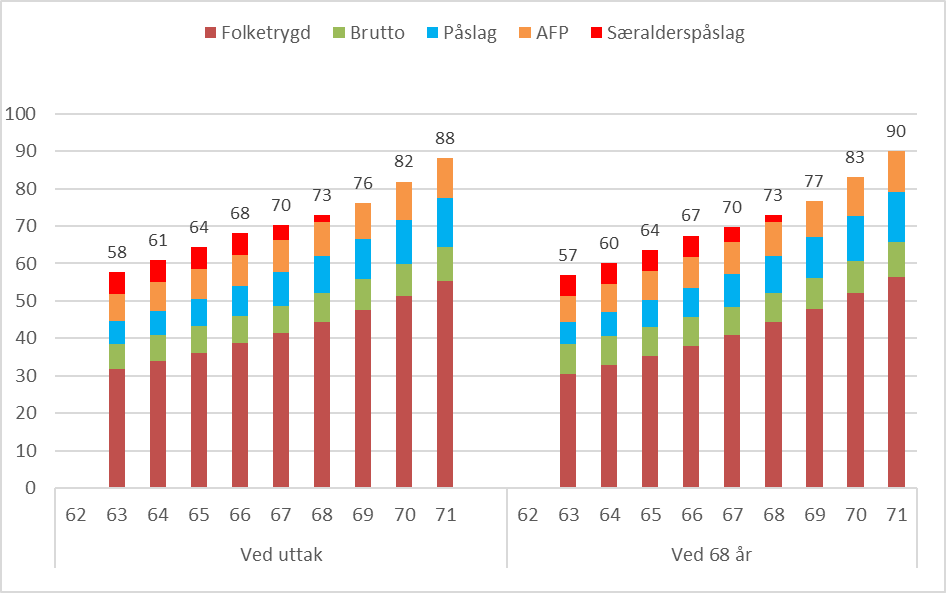 «Normalder» for 1973-kullet: 68 år

Levealdersjustert aldersgrense: 66 år
39
1983 –kullet
40
65 års alders
Opptjening fra 27 år
41
65 års alders
Kompensasjonsgrader ved uttak og ved normalder for 1983-kullet. Prosent
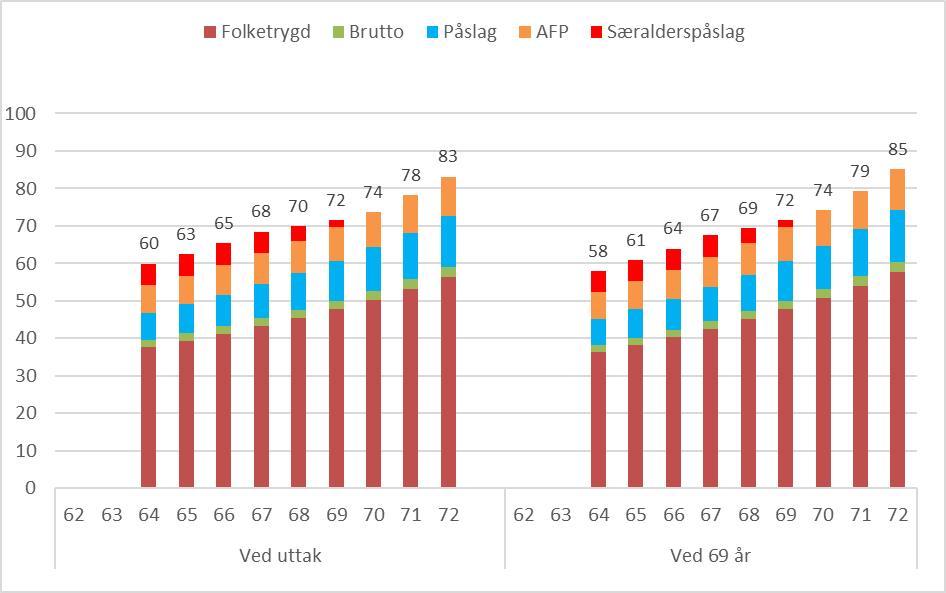 «Normalder» for 1983-kullet: 69 år

Levealdersjustert aldersgrense: 67 år
42
Kompensasjonsgrader ved uttak og ved normalder for 1983-kullet. Prosent
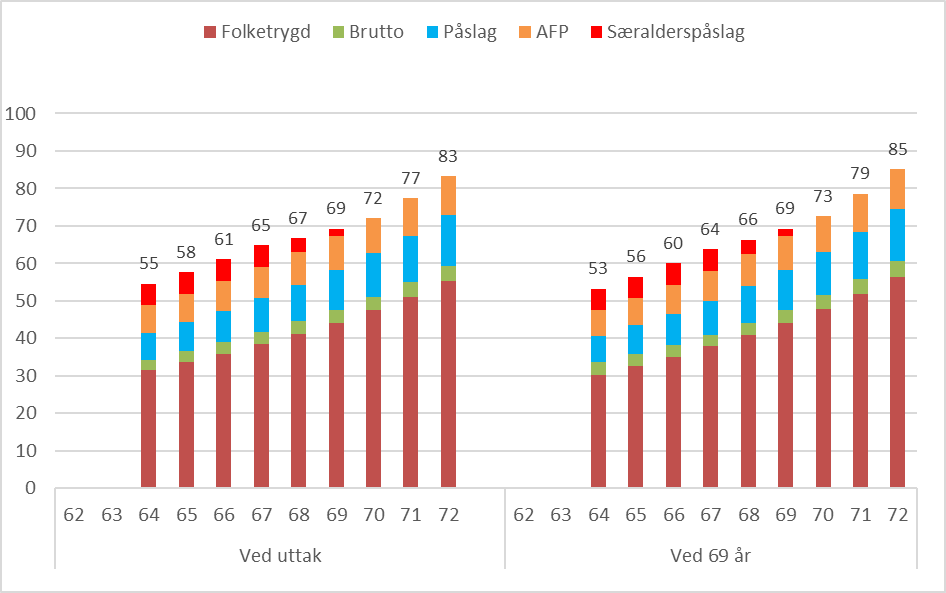 «Normalder» for 1983-kullet: 69 år

Levealdersjustert aldersgrense: 67 år
43
Kompensasjonsgrader ved uttak og ved normalder for 1983-kullet. Prosent
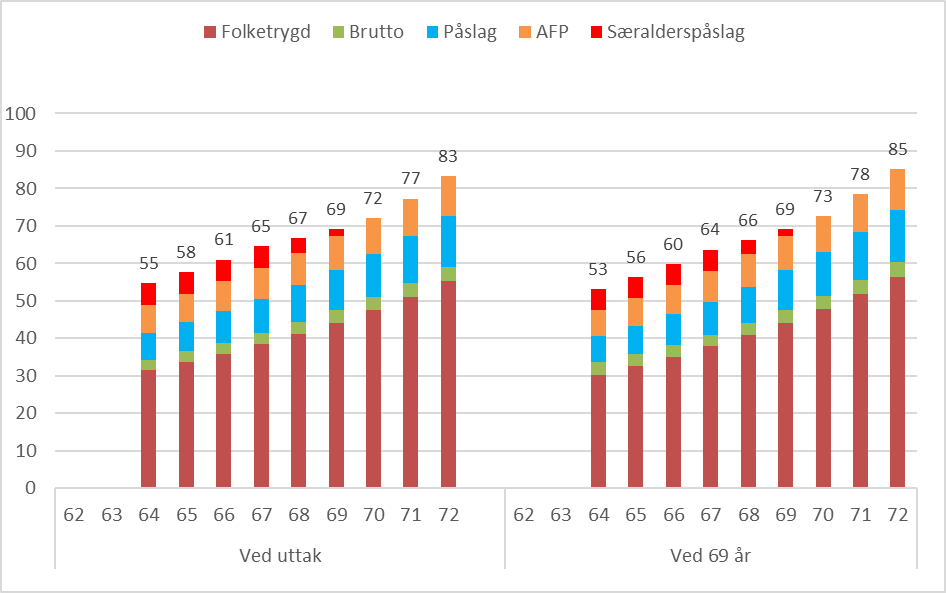 «Normalder» for 1983-kullet: 69 år

Levealdersjustert aldersgrense: 67 år
44
Kompensasjonsgrader ved uttak og ved normalder for 1983-kullet. Prosent
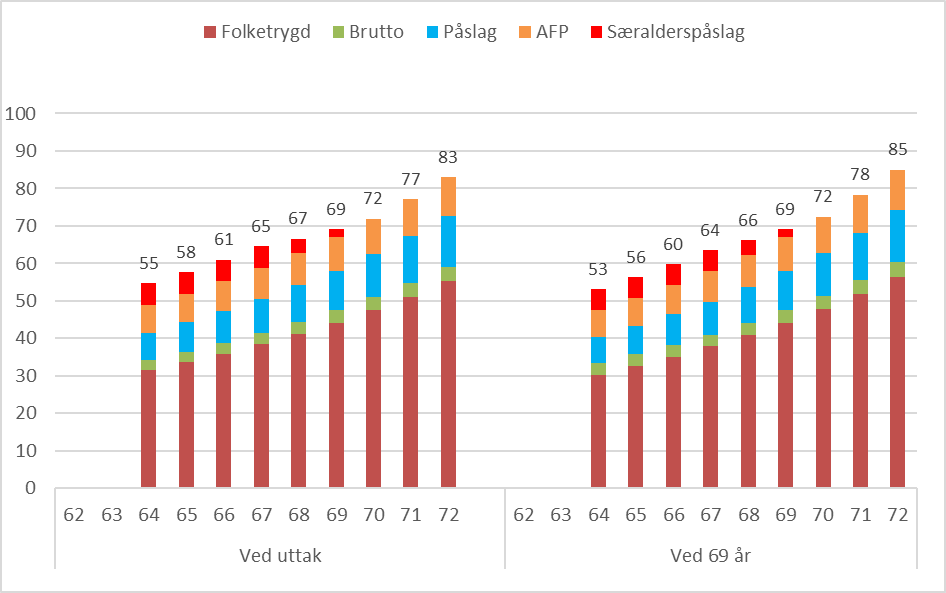 «Normalder» for 1983-kullet: 69 år

Levealdersjustert aldersgrense: 67 år
45
Kompensasjonsgrader ved uttak og ved normalder for 1983-kullet. Prosent
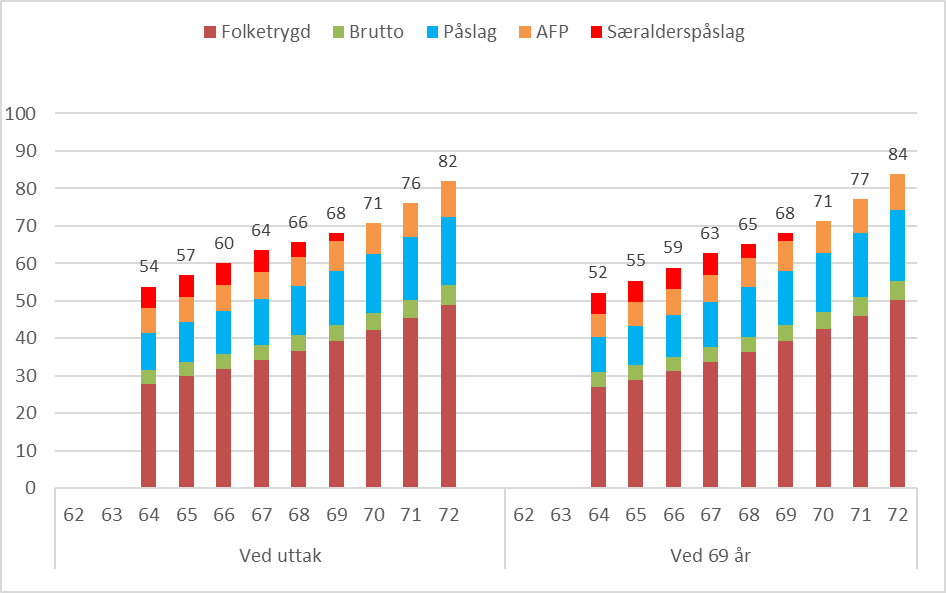 «Normalder» for 1983-kullet: 69 år

Levealdersjustert aldersgrense: 67 år
46
Opptjening fra 22 år
47
65 års alders
Kompensasjonsgrader ved uttak og ved normalder for 1983-kullet. Prosent
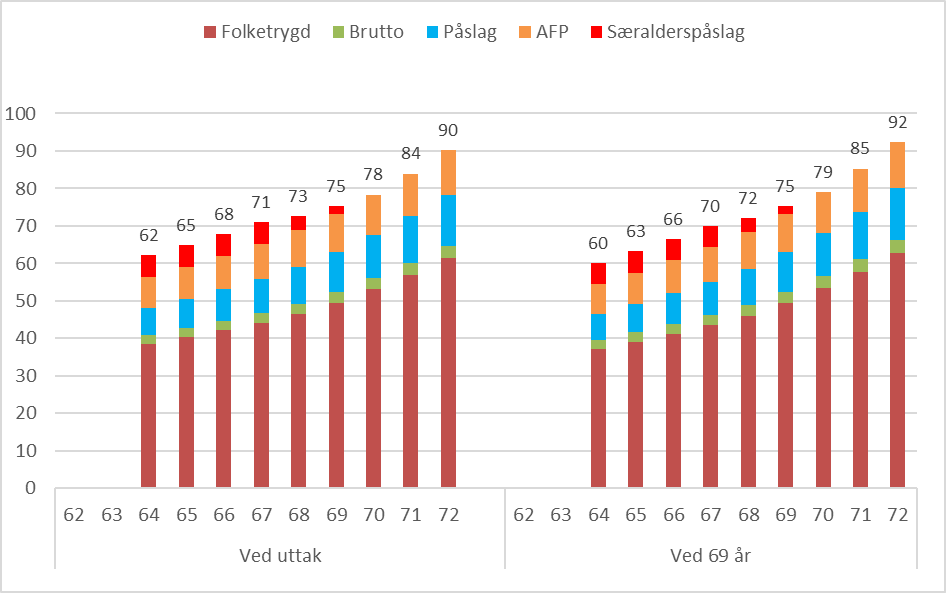 «Normalder» for 1983-kullet: 69 år

Levealdersjustert aldersgrense: 67 år
48
Kompensasjonsgrader ved uttak og ved normalder for 1983-kullet. Prosent
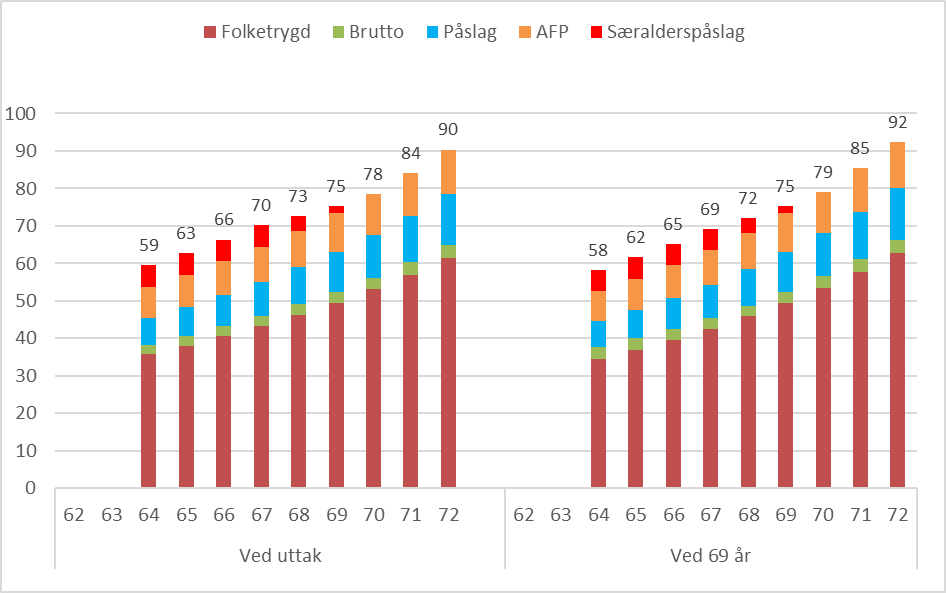 «Normalder» for 1983-kullet: 69 år

Levealdersjustert aldersgrense: 67 år
49
Kompensasjonsgrader ved uttak og ved normalder for 1983-kullet. Prosent
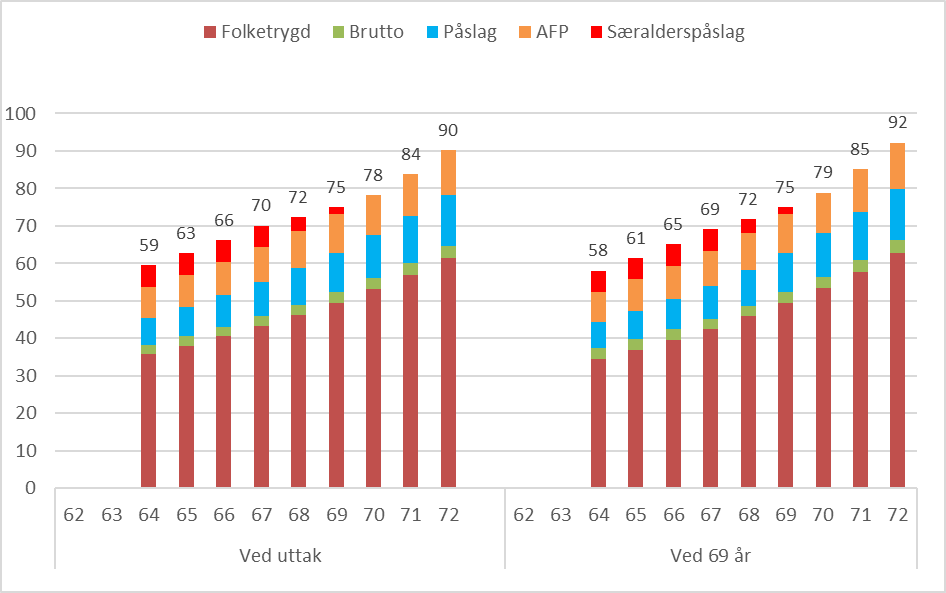 «Normalder» for 1983-kullet: 69 år

Levealdersjustert aldersgrense: 67 år
50
Kompensasjonsgrader ved uttak og ved normalder for 1983-kullet. Prosent
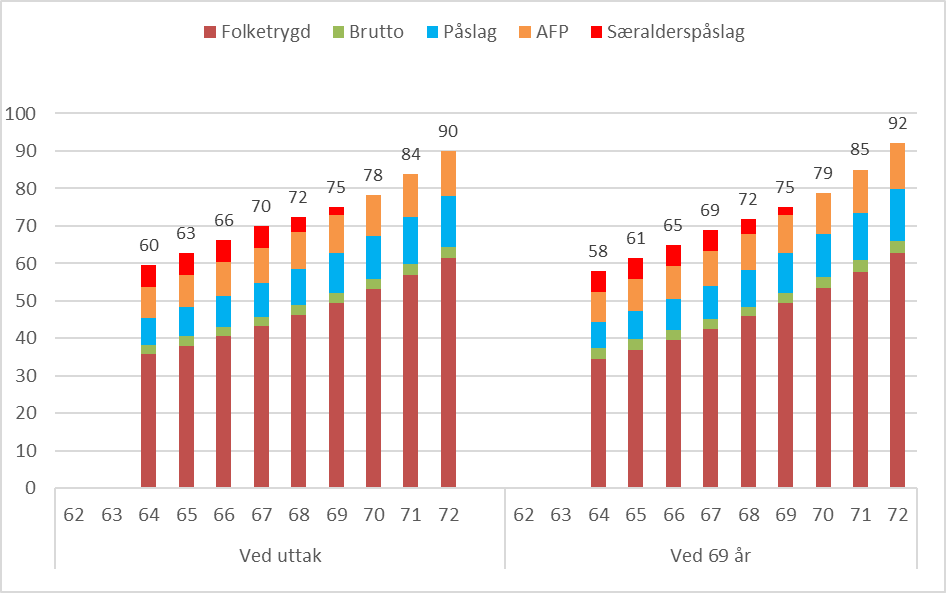 «Normalder» for 1983-kullet: 69 år

Levealdersjustert aldersgrense: 67 år
51
Kompensasjonsgrader ved uttak og ved normalder for 1983-kullet. Prosent
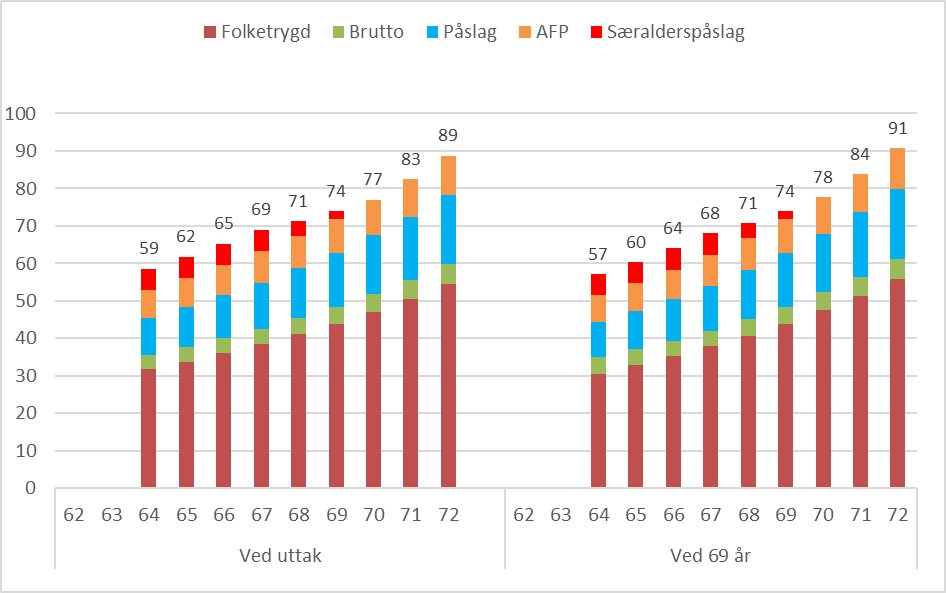 «Normalder» for 1983-kullet: 69 år

Levealdersjustert aldersgrense: 67 år
52
1993 –kullet
53
65 års alders
Opptjening fra 27 år
54
65 års alders
Kompensasjonsgrader ved uttak og ved normalder for 1993-kullet. Prosent
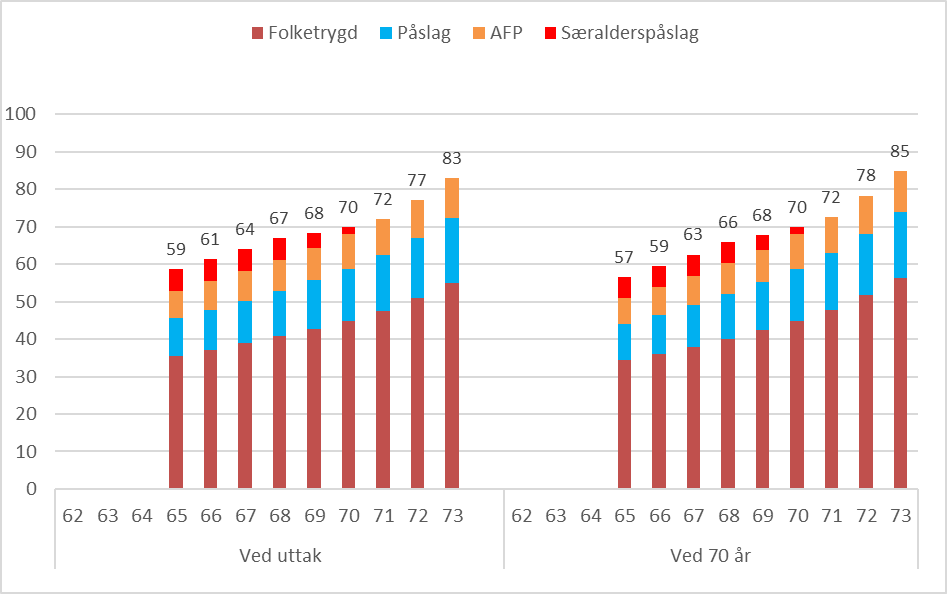 «Normalder» for 1993-kullet: 70 år

Levealdersjustert aldersgrense: 68 år
55
Kompensasjonsgrader ved uttak og ved normalder for 1993-kullet. Prosent
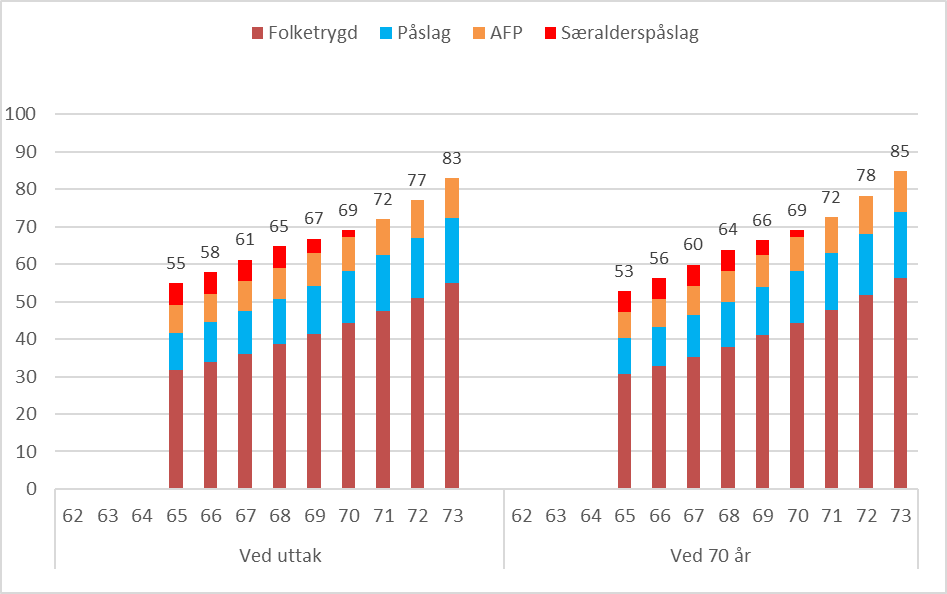 «Normalder» for 1993-kullet: 70 år

Levealdersjustert aldersgrense: 68 år
56
Kompensasjonsgrader ved uttak og ved normalder for 1993-kullet. Prosent
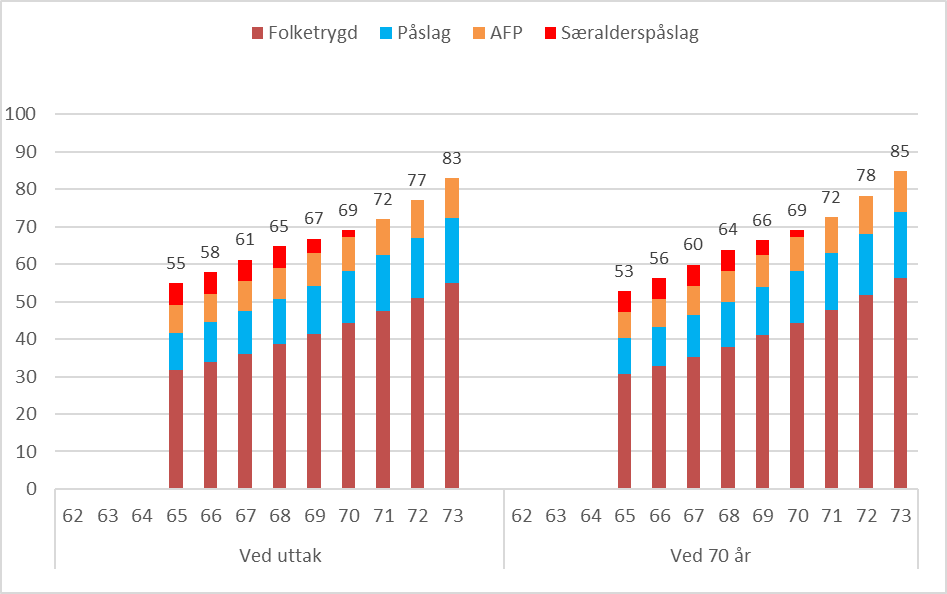 «Normalder» for 1993-kullet: 70 år

Levealdersjustert aldersgrense: 68 år
57
Kompensasjonsgrader ved uttak og ved normalder for 1993-kullet. Prosent
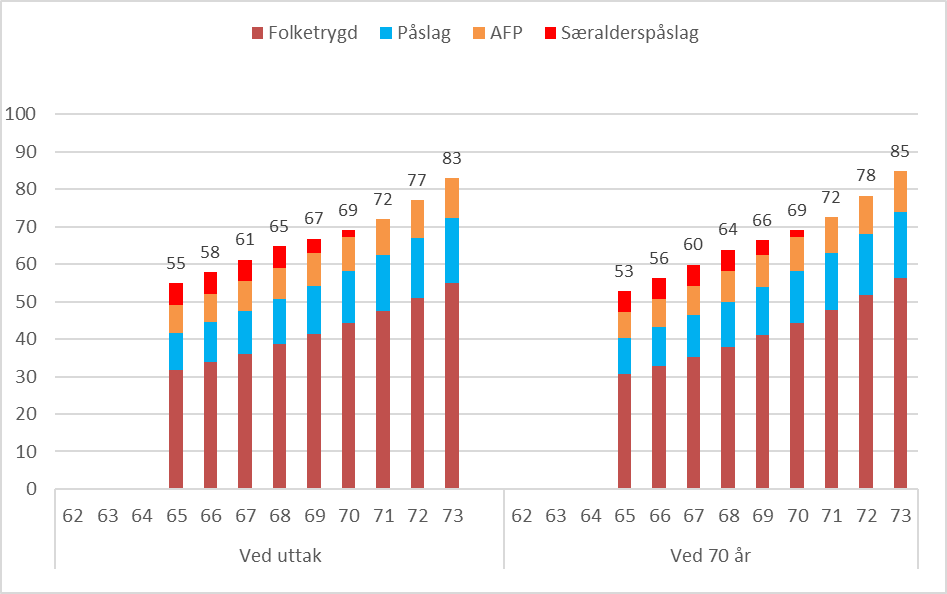 «Normalder» for 1993-kullet: 70 år

Levealdersjustert aldersgrense: 68 år
58
Kompensasjonsgrader ved uttak og ved normalder for 1993-kullet. Prosent
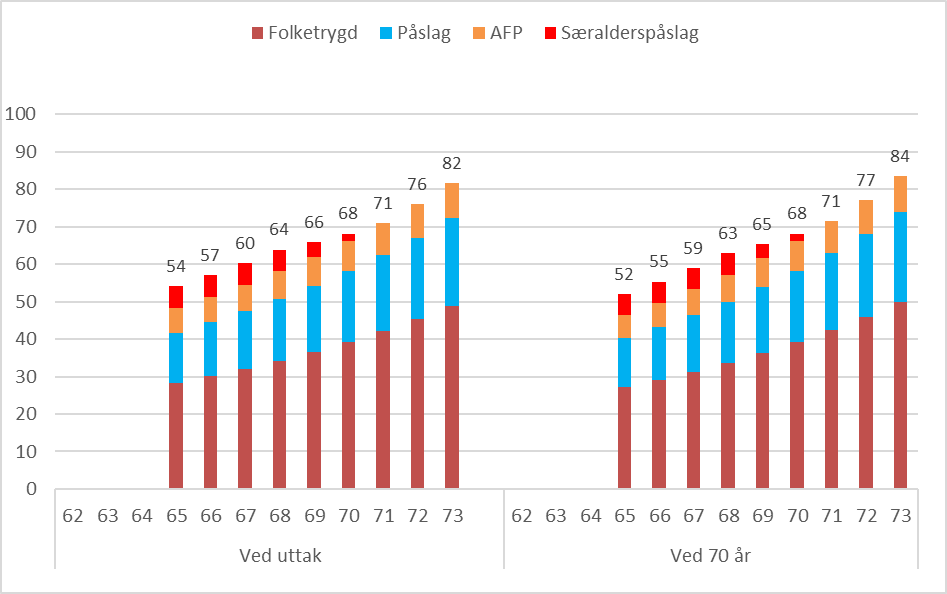 «Normalder» for 1993-kullet: 70 år

Levealdersjustert aldersgrense: 68 år
59
Opptjening fra 22 år
60
65 års alders
Kompensasjonsgrader ved uttak og ved normalder for 1993-kullet. Prosent
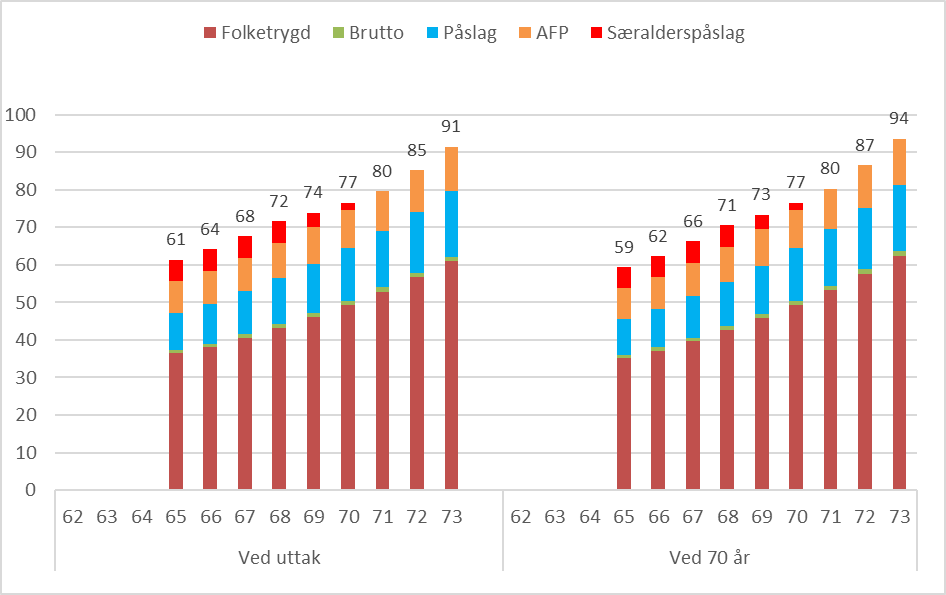 «Normalder» for 1993-kullet: 70 år

Levealdersjustert aldersgrense: 68 år
61
Kompensasjonsgrader ved uttak og ved normalder for 1993-kullet. Prosent
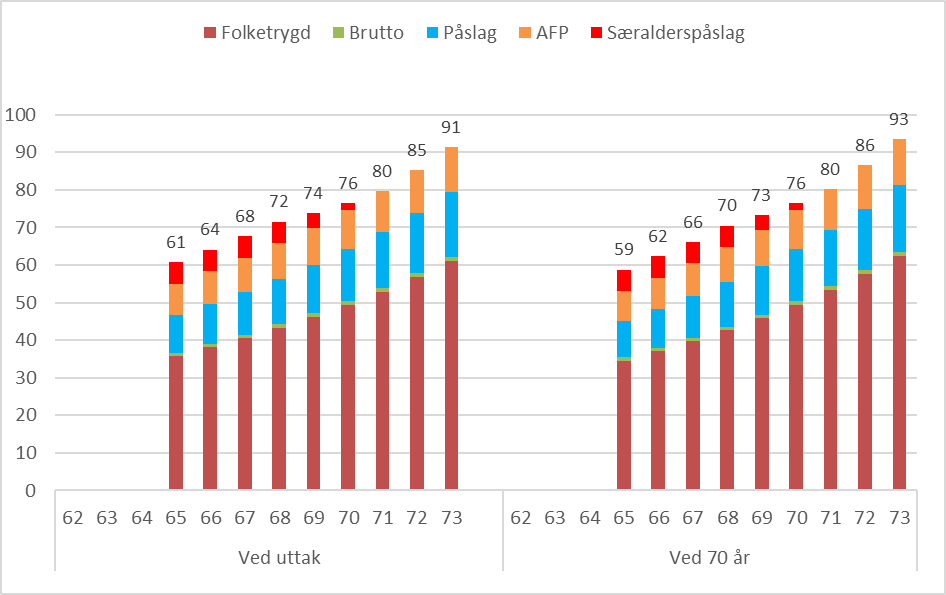 «Normalder» for 1993-kullet: 70 år

Levealdersjustert aldersgrense: 68 år
62
Kompensasjonsgrader ved uttak og ved normalder for 1993-kullet. Prosent
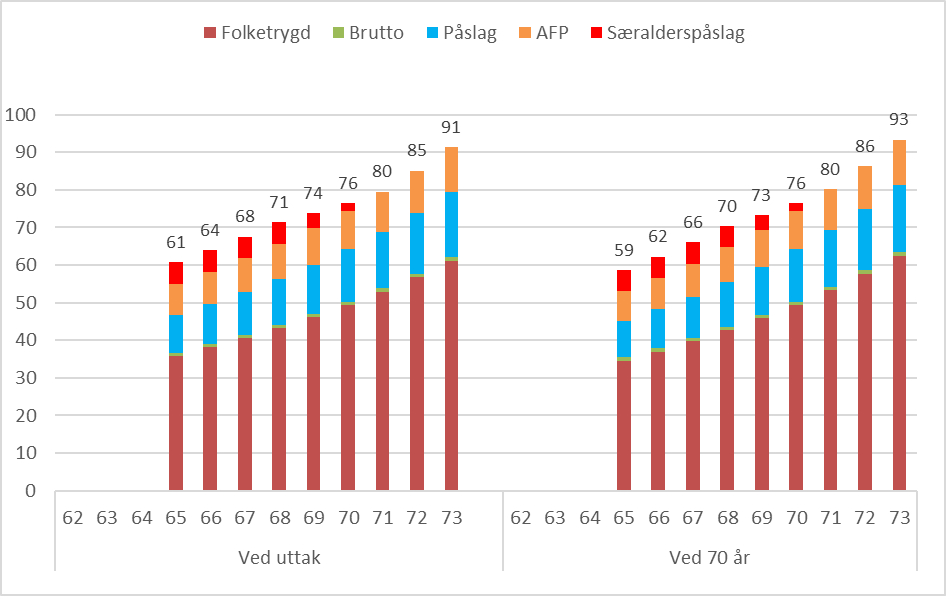 «Normalder» for 1993-kullet: 70 år

Levealdersjustert aldersgrense: 68 år
63
Kompensasjonsgrader ved uttak og ved normalder for 1993-kullet. Prosent
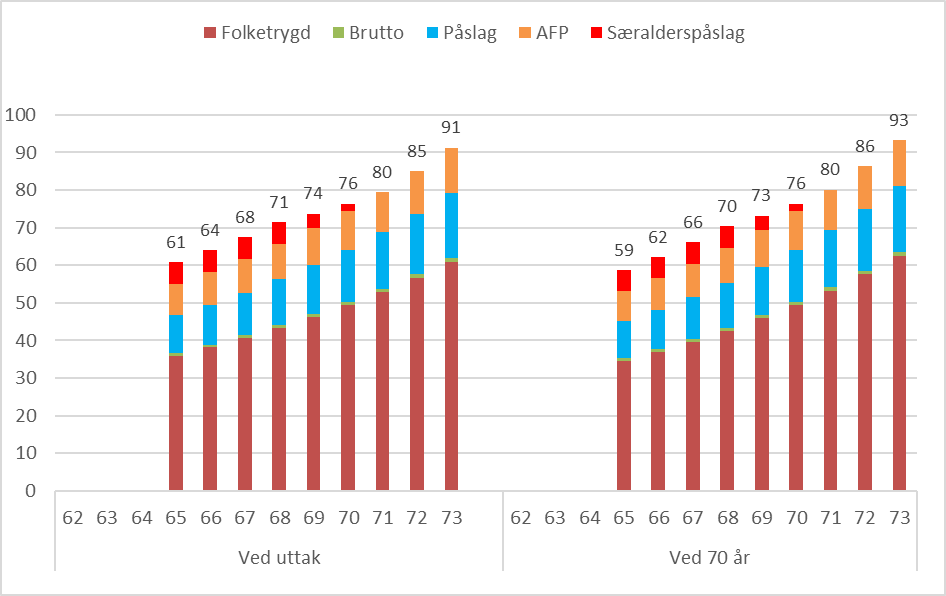 «Normalder» for 1993-kullet: 70 år

Levealdersjustert aldersgrense: 68 år
64
Kompensasjonsgrader ved uttak og ved normalder for 1993-kullet. Prosent
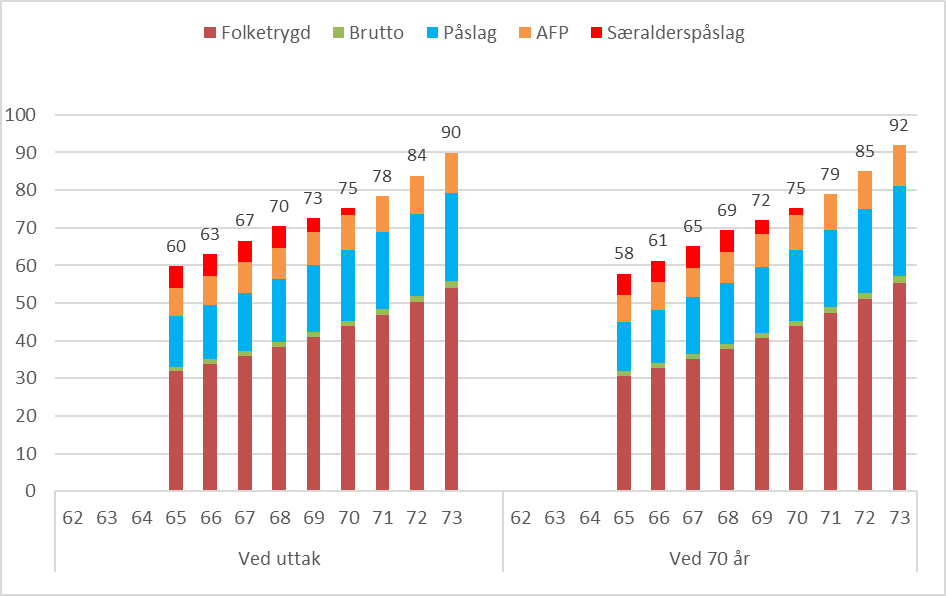 «Normalder» for 1993-kullet: 70 år

Levealdersjustert aldersgrense: 68 år
65